Wear and Friction, Beyond the Fundamentals
Gregg NewbyGlobal Business Manager
Wear and Friction Technologies
Definitions
Adhesive Wear Mechanism
The primary mechanism for thermoplastic wear
Characterized by transfer of material from one part to the other caused by frictional heat
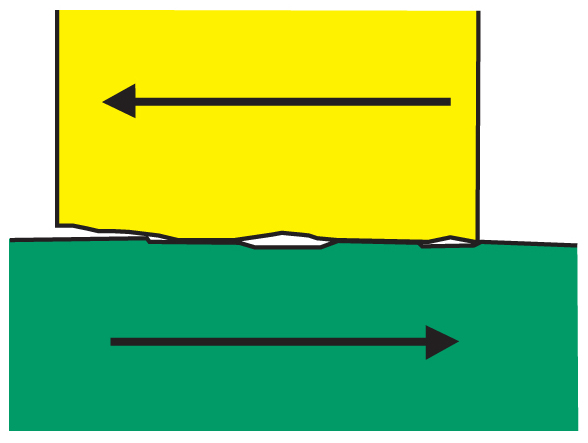 Definitions
Abrasive Wear Mechanism
Caused by a hard material scraping or abrading away at a softer material
Characterized by grooves cut or gouged into the surface
Three Body
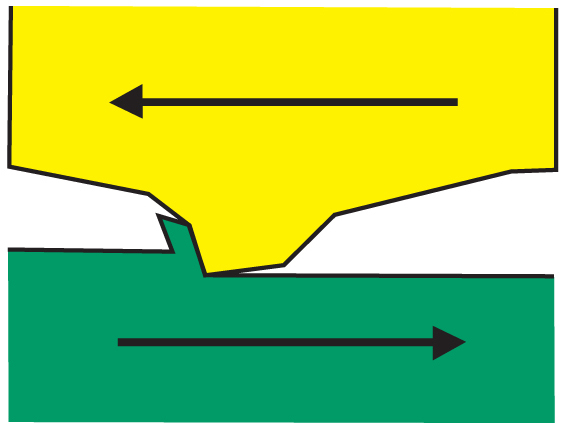 Testing Wear Resistance
Question: How do you simulate an application                and test a material for long-term                wear resistance?
Answer: Use ASTM D-3702 wear test to             quantify the amount of material a             sample loses over time under specific             conditions (pressure, speed,             temperature)
Wear Testing
ASTM D-3702 “Thrust Washer” Wear Test
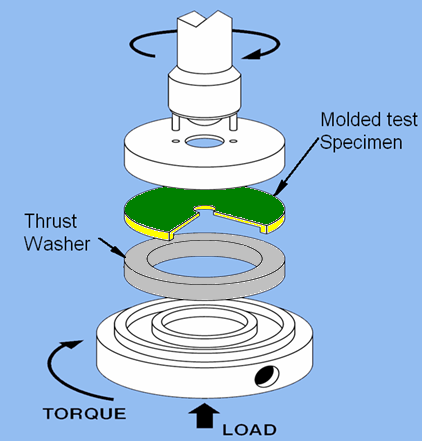 Rotating
Molded or machined sample
Stationary
Thrust washer
(steel, aluminum, plastic, etc.)
Wear Testing
ASTM D-3702 “Thrust Washer” Wear Test
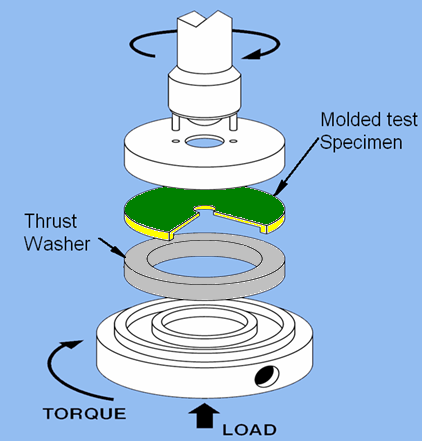 Adjustable:
Counter-surface (thrust washer)
Pressure
Velocity
Temperature

The best use of this test is to perform comparative screening of multiple candidate materials
Wear Factor (K)
K = W/(F x V x T)

K  = Wear Factor:  (in3-min/ft-lb-hr) ∙ 10-10  or (mm3/N-m) ∙ 10-8
W = Volume wear:  in3 or mm3
F  = Force:  lb or N
V  = Velocity:  ft/min or m/sec
T  = Elapsed time:  hr or sec
100 Hour Test
Lower Value = Better Wear Resistance
Definitions
Standard conditions
Steel thrust washer
40 psi : 50 ft/min (2000PV)
Ambient temp
100 hour test

PV = (Pressure · Velocity)
Conditions often used togetherto characterize severity of a wear load
2,000 = (40 psi · 50 ft/min)
[Speaker Notes: PV is “pressure” x (times) “velocity”.  We will use the acronym “PV” a lot, so if “pressure” and “velocity” don’t translate into something that starts with a “P” and a “V”, we will have to draw their attention to the English so they understand where it comes from.]
Wear Testing
Wear data: typically shown at a specified PV
Example: PV=2,000 (standard conditions)
40 psi (P)
50 ft./min(V)

Question: Does an equivalent PV always result in the same data?
Let’s consider PV=2,000 (nonstandard conditions)
10 psi (P)
200 ft./min (V)
Wear Testing
Answer:
No…Wear factor will change based on individual conditions.

Generalizations may be helpful, but not always equivalent.
[Speaker Notes: By the “generalizations may be helpful” statement, we mean that one could say “POM + 20% PTFE performs well at this PV” (remember that PV is essentially a loading condition for our test).  That may be true at certain combinations of load/pressure (P) and velocity (V) but perhaps not all combinations.]
Wear Testing
Wear factor generally increases with higher PV
(But not always!)
Wear per ASTM D 3702 against Steel
Definitions
Coefficient of Friction (µ)
Ratio of the force of friction between two bodies and the force pressing them together
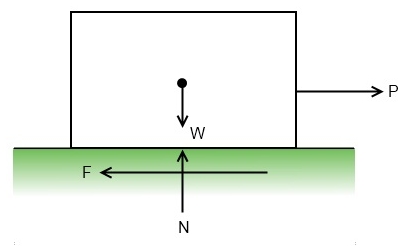 µ=F/N
[Speaker Notes: No need to translate “need force diagram” as that is a note that I need to add a graphic on this page.]
Types of Sliding Friction
Coefficient of Friction (µ)

Static coefficient of friction (µs) = Fx/Fy
Fx = Force to initiate motion
Fy = Normal force holding surfaces together

Dynamic coefficient of friction (µk) = Fx/Fy
Fx = Force to sustain motion
Fy = Normal force holding surfaces together
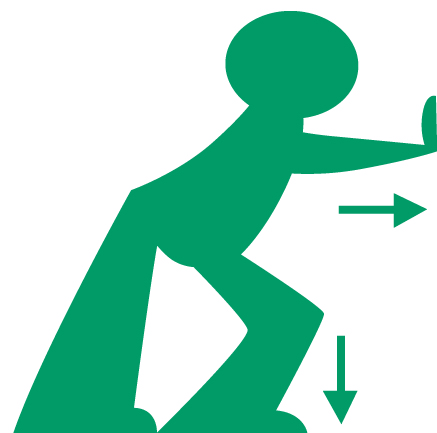 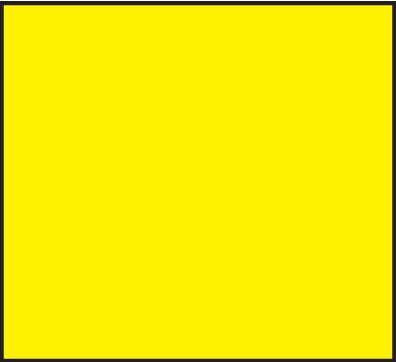 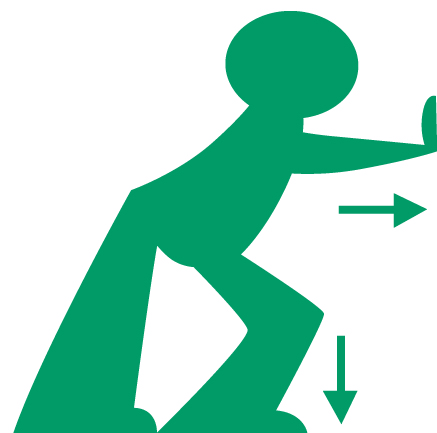 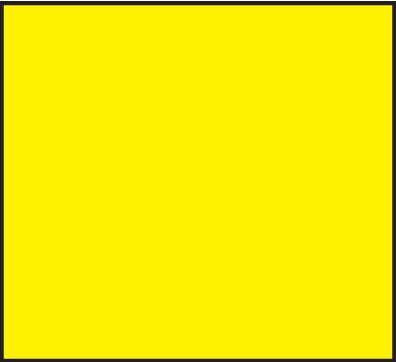 Friction and Thermoplastics
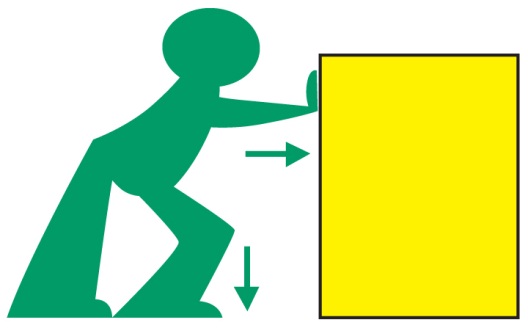 In most non-plastic materials
µk<µs
Thermoplastics are somewhat unique
µk>µs
May cause “slip/stick”
If µk>>µs you may have squeaking
[Speaker Notes: “slip/stick” is a term that essentially means that the part slips and starts moving, but then sticks because the forces can’t overcome the dynamic coefficient of friction, then it slips and starts moving, the sticks again.]
Morphology Characteristics
Morphology
Semi-crystalline polymers generally outperform amorphous materials in tribological tests
Wear and dynamic friction coefficient against Steel; PV = 2000
Additive Technologies
PTFE
Silicone
PFPE
Graphite Powder
MoS2
Fibers
Additive Technologies
PTFE – Polytetrafluoroethylene (5-20%)
Workhorse additive – solid white powder
Homogeneously distributed throughout the polymer matrix
Forms a lubricious layer at polymer surface –  requires a “Break-in” period
Compatible with nearly all thermoplastic resins
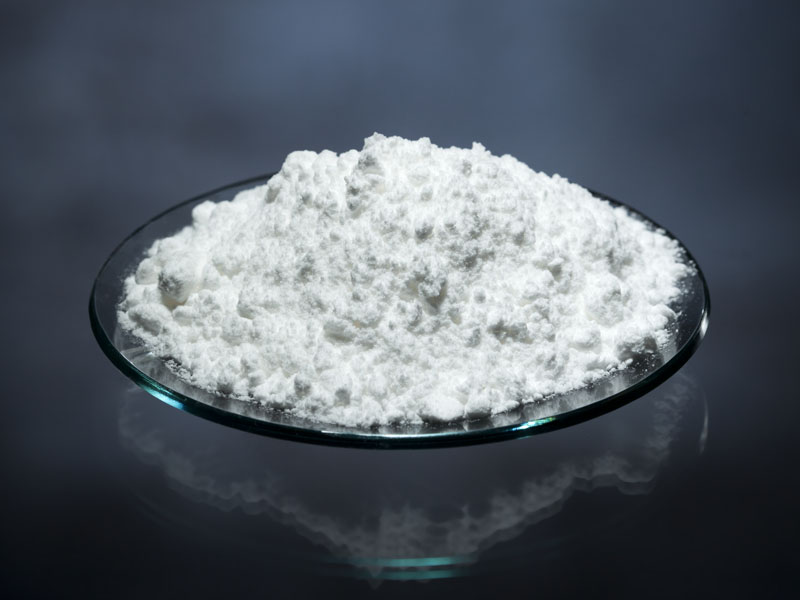 Limitations
Fluorine content
Die plate-out
Relatively high loadings
Becoming very expensive
PTFE Wear Mechanism
Base Polymer Layer
Exposed PTFE
PTFE Layer
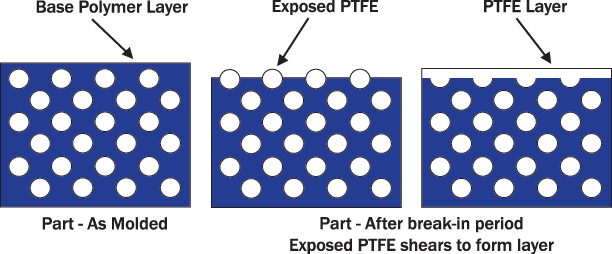 Part –After break-in period
Exposed PTFE shears form layer
Part – As Molded
PTFE Filled Compounds
Wear factor against Steel; PV = 2000
Additive Technologies
Silicone – Polydimethylsiloxane (1-3%)
Boundary lubricant which migrates to the surface over time 
Migration rate is viscosity dependent
Excellent friction reducer
Best in high speed/low load applications
Used with PTFE to eliminate “Break-in” period
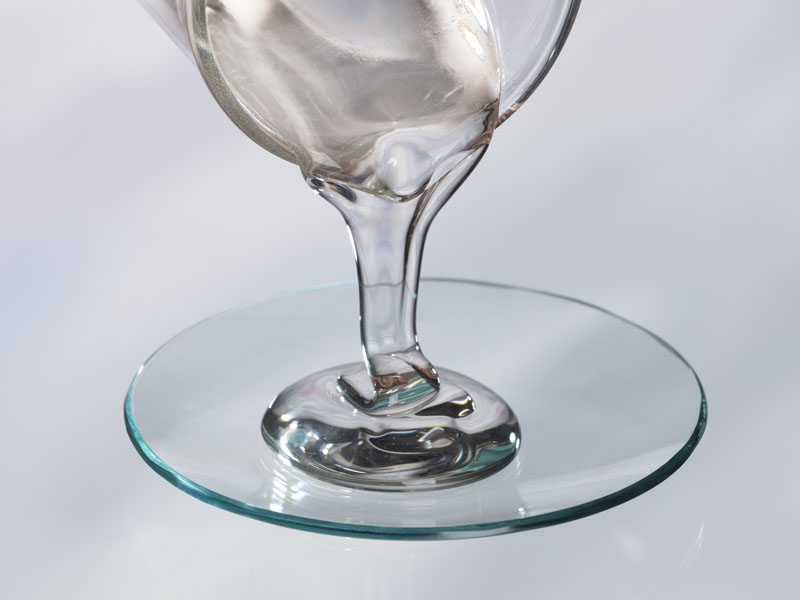 Limitations
Limited use in decorated parts
Poor adhesion of paint or print inks
Bad for electrical applications
Can foul contacts
Additive Technologies
Exposed PTFE
Sl + PTFE Layer
Sl Present as Molded
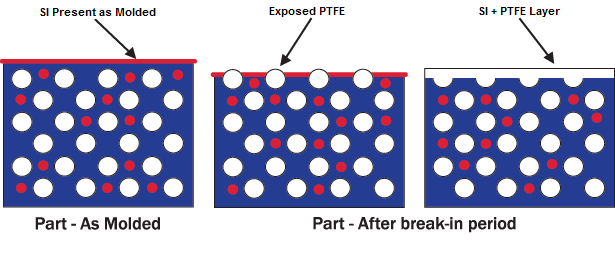 Part – As Molded
Part – After break-in period
Wear Resistance Data
Wear per ASTM D 3702 against Steel; PV = 2000
Friction Data
Dynamic friction coefficient per ASTM D 3702 against Steel;  PV = 2000
Physical Property Comparison
Values per ASTM test methods
Additive Technologies
PFPE – Perfluoropolyether Oil (< 1%)
Thermally stable up to PEEK processing temps
Differentiates RTP Company from others
Physical properties maintained
Minimized die plate-out
Synergy with PTFE
Specific gravity benefits
Improved fatigue resistance
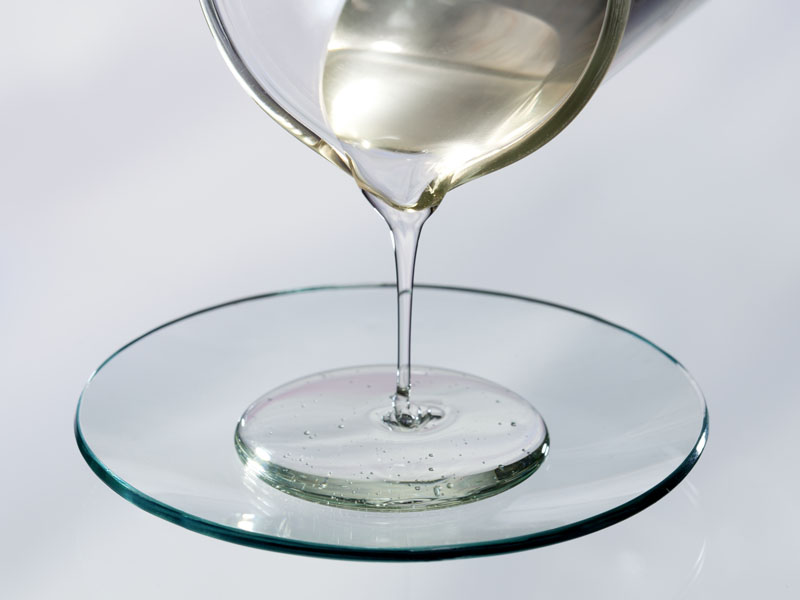 Limitations
Limited effectiveness in amorphous resins
Needs PTFE “kick” to deliver optimum friction reduction
Polymers and Additives
PFPE allows for a reduction in PTFE loadings
Wear per ASTM D 3702 against Steel, PV = 2000
Additive Technologies
Graphite Powder (5-30%)
Aqueous environments
Excellent temperature resistance
Black color
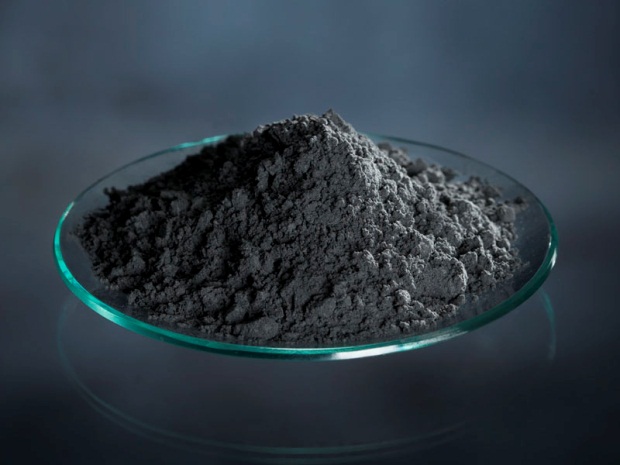 Molybdenum Disulfide - MoS2 (1-5%)
Nucleating agent in nylons: creates harder surface
High affinity to metal: 
Smoother mating metal surface = lower wear
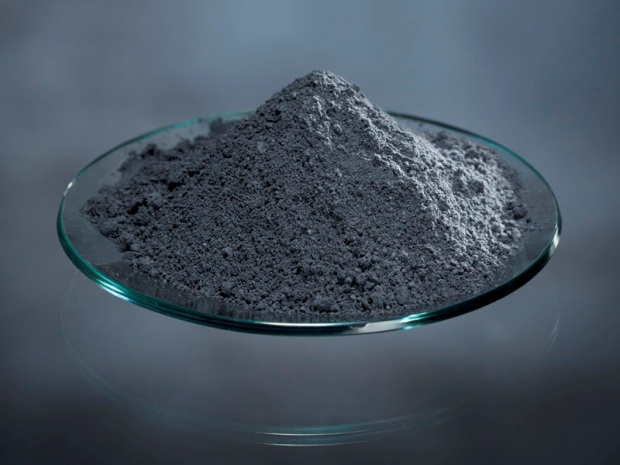 Limitations
Limited use
Dark color limits colorability
Sloughing type additives
Fibers and Wear Resistance
Reinforcing Fibers
Glass Fiber
Carbon Fiber
Aramid Fiber
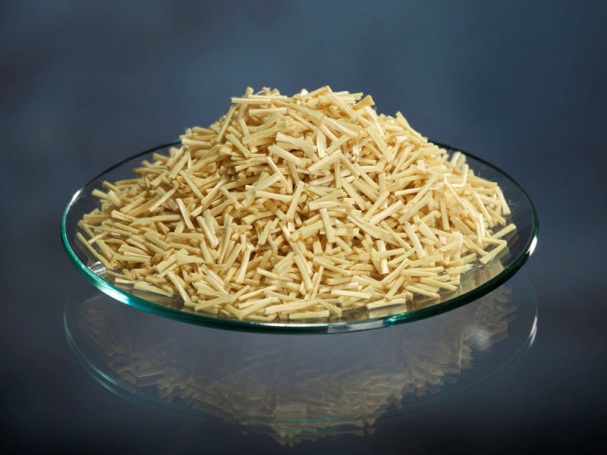 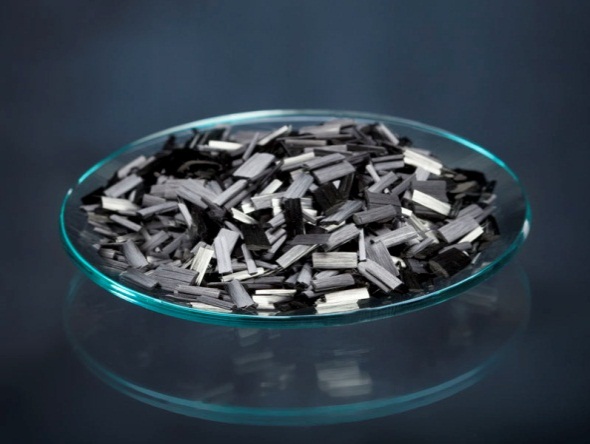 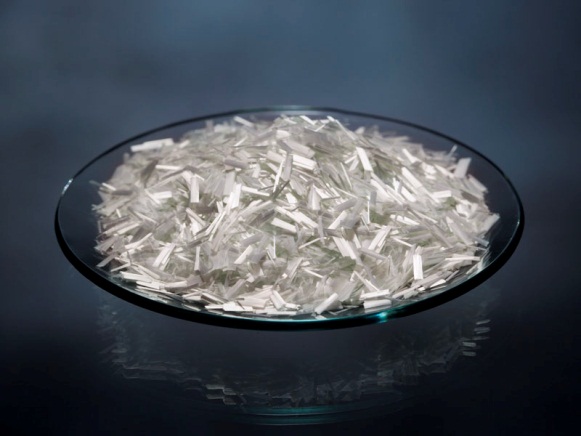 Improved bearing capabilities/wear resistance
Very abrasive
Higher bearing capabilities
Excellent thermal resistance
Conductive
Less abrasive
Little strength improvement
Very gentle to mating surface
Fibers and Wear Resistance
Fibers protect the polymer, but may be abrasive against the mating material
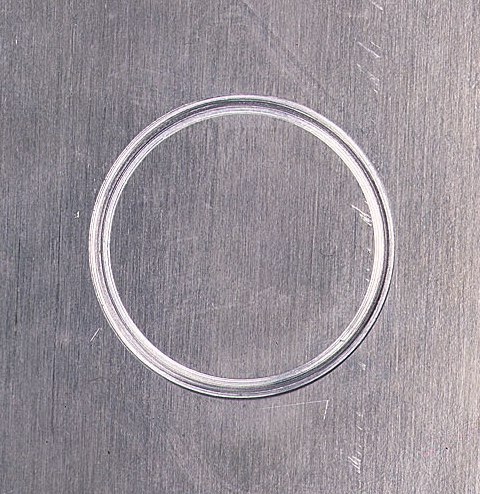 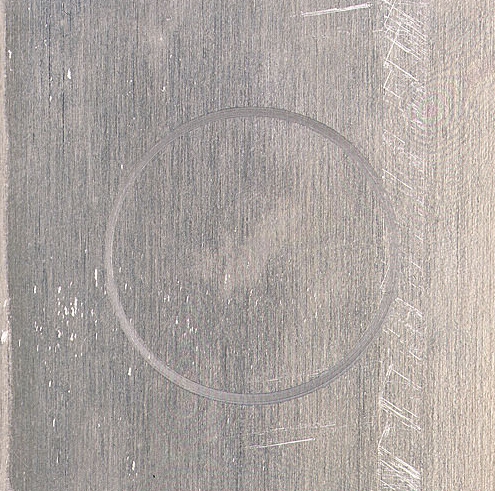 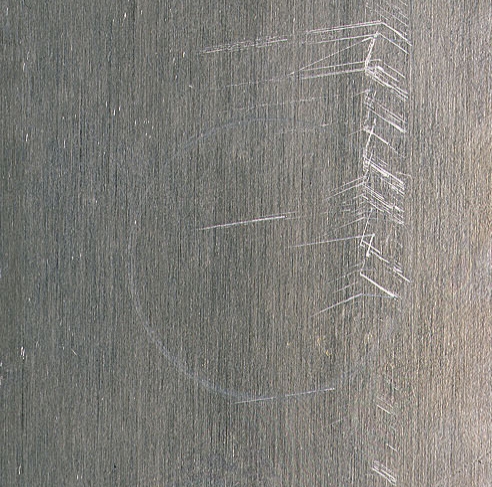 Glass
Carbon
Aramid
Aluminum Contact Surface
RTP CompanyUltra Wear & Friction Compounds
[Speaker Notes: Good Morning everyone. My name is Gregg Newby. Thank you for joining this training webinar today. Our objective is to inform and support you in a better understanding of how you can take the fullest advantage of RTP’s unique Ultra Wear & Friction technologies.]
What is Ultra Wear & Friction?
RTP has developed a family of Ultra Wear & Friction (W&F) Compounds that have been tested and proven to support applications requiring
Excellent wear performance at very high loads 
Excellent friction performance at very high speeds
What is Ultra Wear & Friction?
In addition to high load and high speed  performance, Ultra W&F Compounds also  exhibit
Resistance to a broad range of chemicals
Resistance to high temperatures
Improved thermal conductivity
Excellent long term creep and fatigue properties
[Speaker Notes: As you can see Ultra W&F cpds operate in the most demanding environments.]
Broad Application
Seals and Rings
Bearings and Bushings
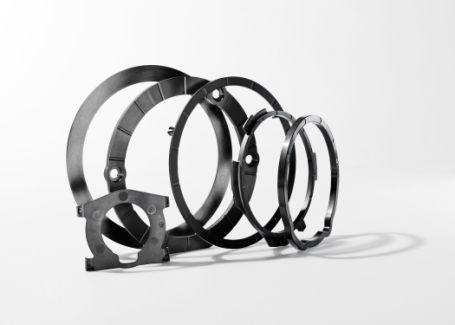 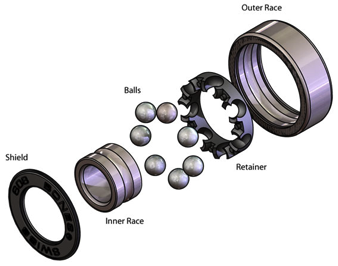 Thrust Washers
Gears
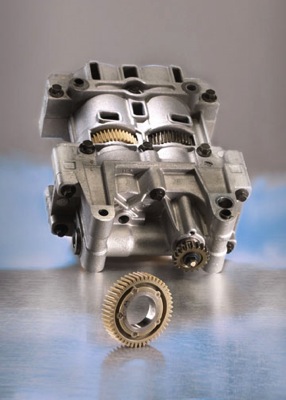 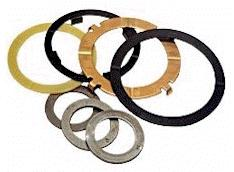 [Speaker Notes: Ultra Wear has a fit within a broad set of applications both market and geographical. Feature here are the 4 main categories.]
Broad Markets
Automotive 
Transmissions
Braking
Steering
Pulleys
Energy 
Down Hole, 
Chemical Processing Equipment
Industrial 
Pumps
Conveyors
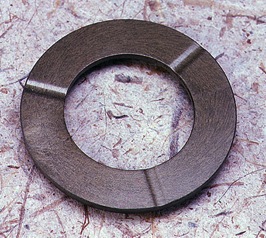 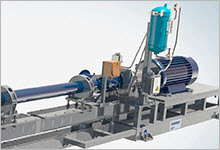 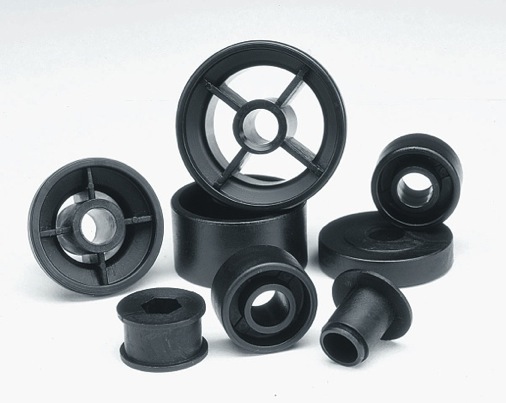 [Speaker Notes: Similar to Applications the Markets are also broad providing new targets to hundreds of OEM’s many of which RTP does not work with today. Examples would be…..]
Wear Testing Conditions
Typical Test Conditions
2000 PV: 40 psi ∙ 50 ft/min
2000 PV: 10 psi ∙ 200 ft/min
5000 PV: 50 psi ∙ 100 ft/min
10,000 PV: 200 psi ∙ 50 ft/min
10,000 PV: 50 psi ∙ 200 ft/min
Ultra Testing
10,000 PV
25,000 PV
50,000 PV
75,000 PV (+400F)
100,000 PV (+400F)
Fifteen “Ultra” Compounds
Please note the inclusion of RTP CGP technology
Non-RTP Compounds
10,000 PV : 100 psi @ 100 ft/min
Not Melt Processable
Extensive Post Curing Process
Melt Processable Thermoplastic
10,000 PV : 50 psi @ 200 ft/min
Not Melt Processable
Extensive Post Curing Process
Melt Processable Thermoplastic
50,000 PV : 500 psi @ 100 ft/min
Not Melt Processable
Extensive Post Curing Process
Melt Processable Thermoplastic
50,000 PV : 250 psi @ 200 ft/min
Not Melt Processable
Extensive Post Curing Process
Melt Processable Thermoplastic
Elevated Temperature400°F /205°CTest Results
Elevated Temperature Testing
Tested at 200 ft/min (1.01 m/s)
10,000 PV: 50 psi	 (350 PV: 2.25 N)
50,000 PV: 250 psi	 (1750 PV: 11.24 N)
75,000 PV: 375 psi	 (2625 PV: 16.86 N)
100,000 PV: 500 psi	 (3500 PV: 22.48 N)
10,000 PV : 100 psi @ 100 ft/min
Not Melt Processable
Extensive Post Curing Process
Melt Processable Thermoplastic
400°F (205°C) Testing 10,000 PV : 100 psi @ 200 ft/min
Not Melt Processable
Extensive Post Curing Process
Melt Processable Thermoplastic
400°F (205°C) Testing 50,000 PV : 250 psi @ 200 ft/min
Not Melt Processable
Extensive Post Curing Process
Melt Processable Thermoplastic
400°F (205°C) Testing 75,000 PV : 500 psi @ 150 ft/min
Not Melt Processable
Melt Processable Thermoplastic
400°F (205°C) Testing 100,000 PV : 500 psi @ 200 ft/min
Not Melt Processable
Melt Processable Thermoplastic
What’s Next?
Identify compounds optimized for resistance to wear in extremely abrasive environments
Work with an outside laboratory to develop a series of abrasive tests to identify best performing compounds
Planned Abrasion Testing Project
Two Test Methods for Initial Screening:
ASTM G75 (Miller Abrasion)
ASTM G105 dry abrasive with and without slurry adaptor
Abrasives to be used:
AL2O3 for “down-hole”/energy applications
AFS 50-70 test sand for automotive/industrial applications
Questions?
Gregg Newby
gnewby@rtpcompany.com
(843) 425-7633
RTP Company
Visit www.rtpcompany.com to learn more about RTP Company’s complete portfolio of custom engineered thermoplastic compounds
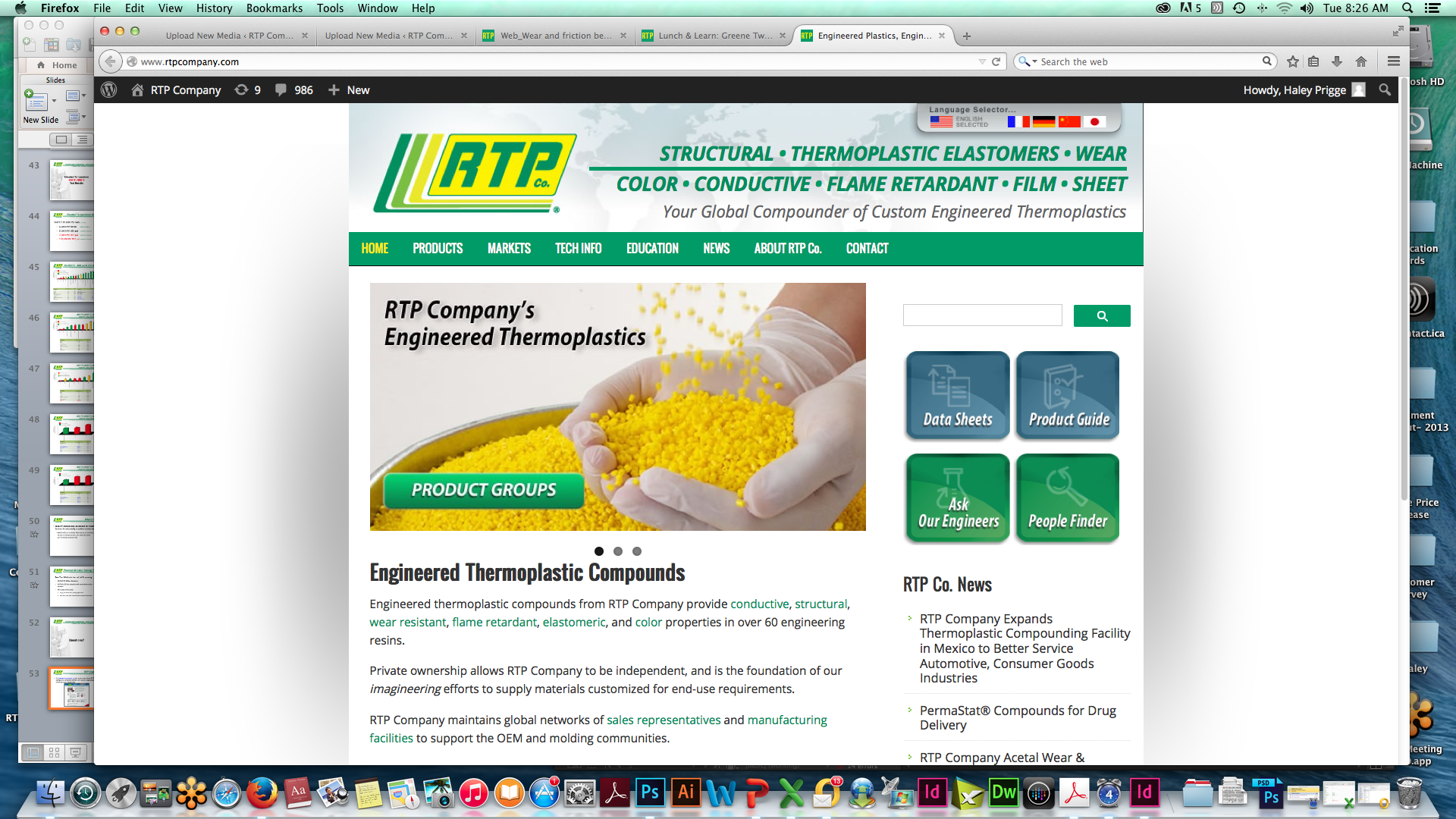